PLANTILLA DE EJEMPLO DE PLAN DE ACCIÓN DE GESTIÓN DE CUENTAS CLAVE
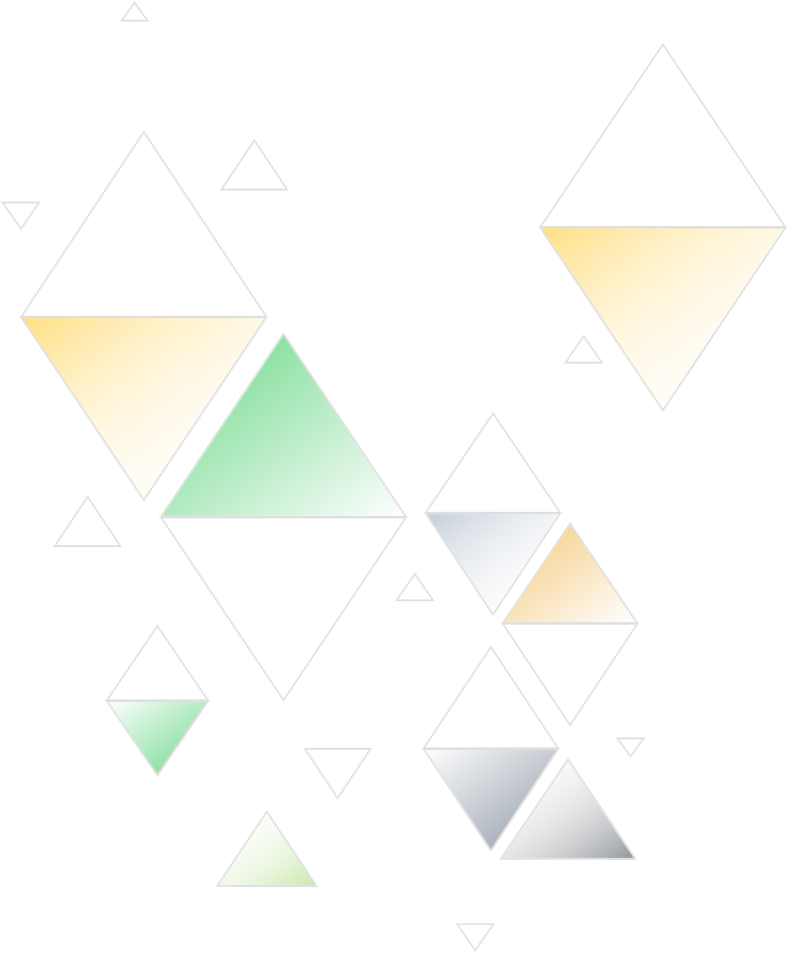 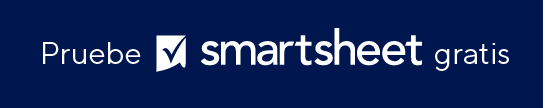 PLAN DE ACCIÓN DE GESTIÓN DE CUENTAS CLAVE
PLANTILLA DE EJEMPLO DE PLAN DE ACCIÓN DE GESTIÓN DE CUENTAS CLAVE: PRESENTACIÓN
PLANTILLA DE EJEMPLO DE PLAN DE ACCIÓN DE GESTIÓN DE CUENTAS CLAVE
INFORME DEL PROYECTO